Абай атындағы ЖОББМ
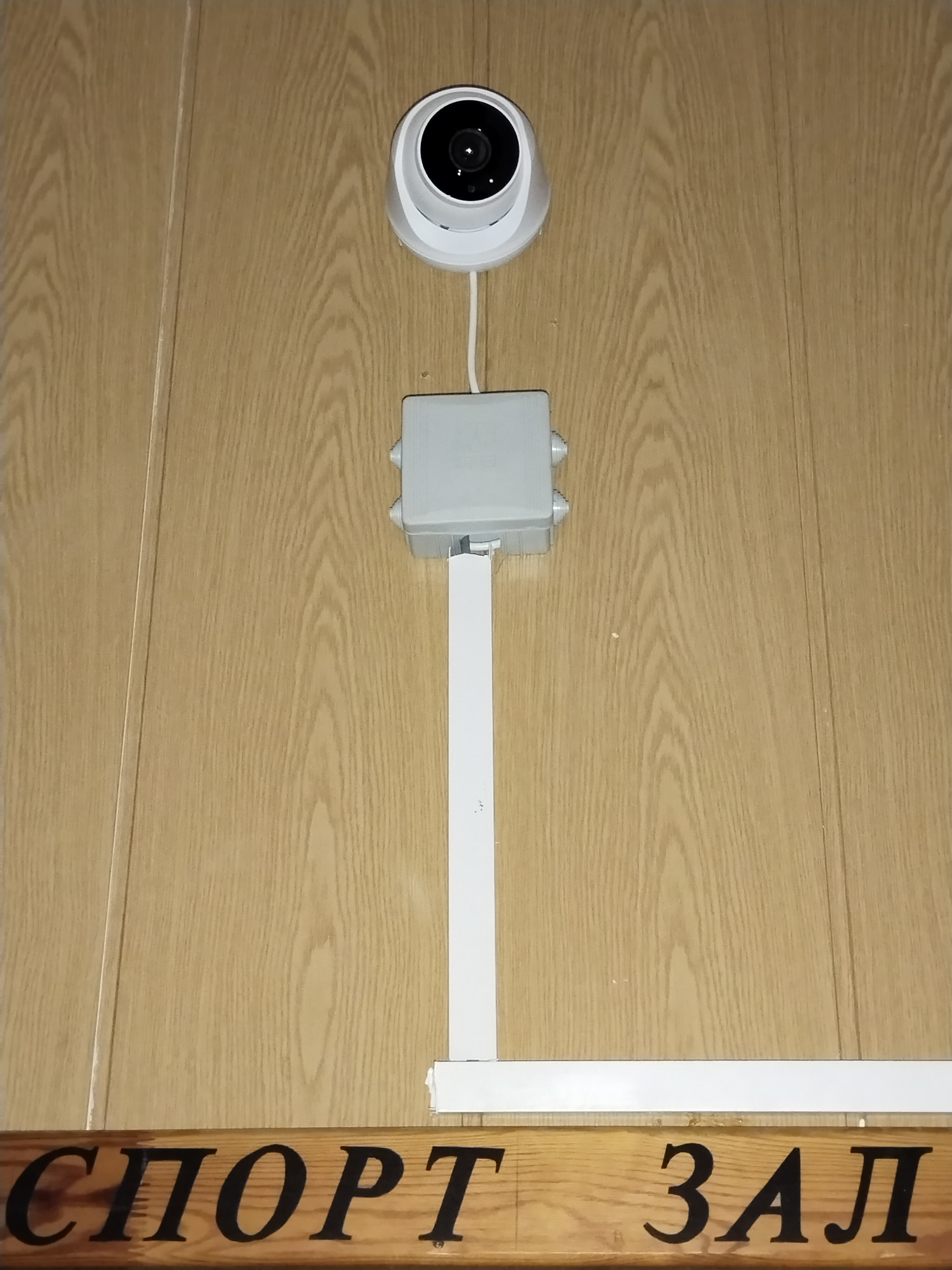 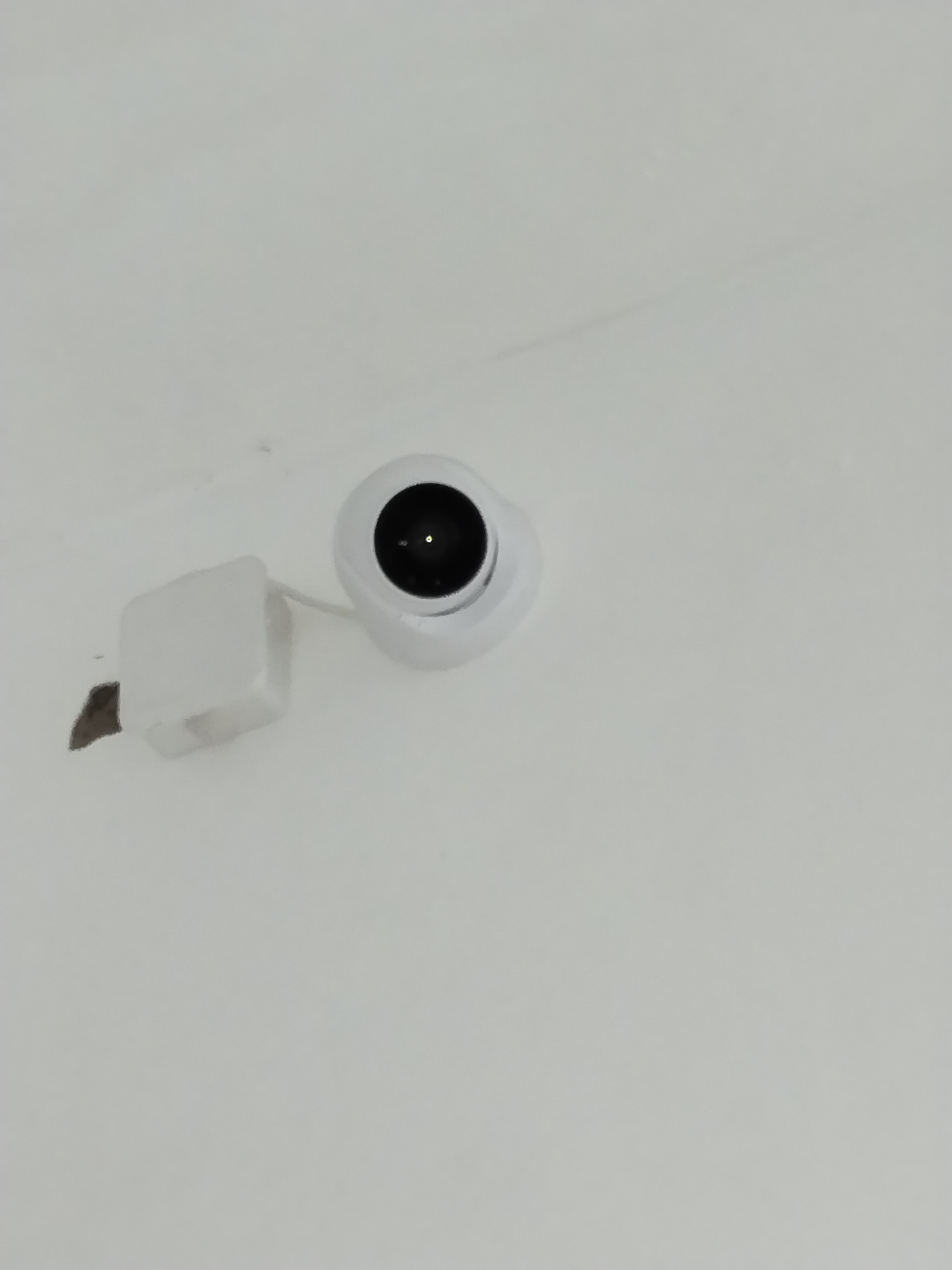 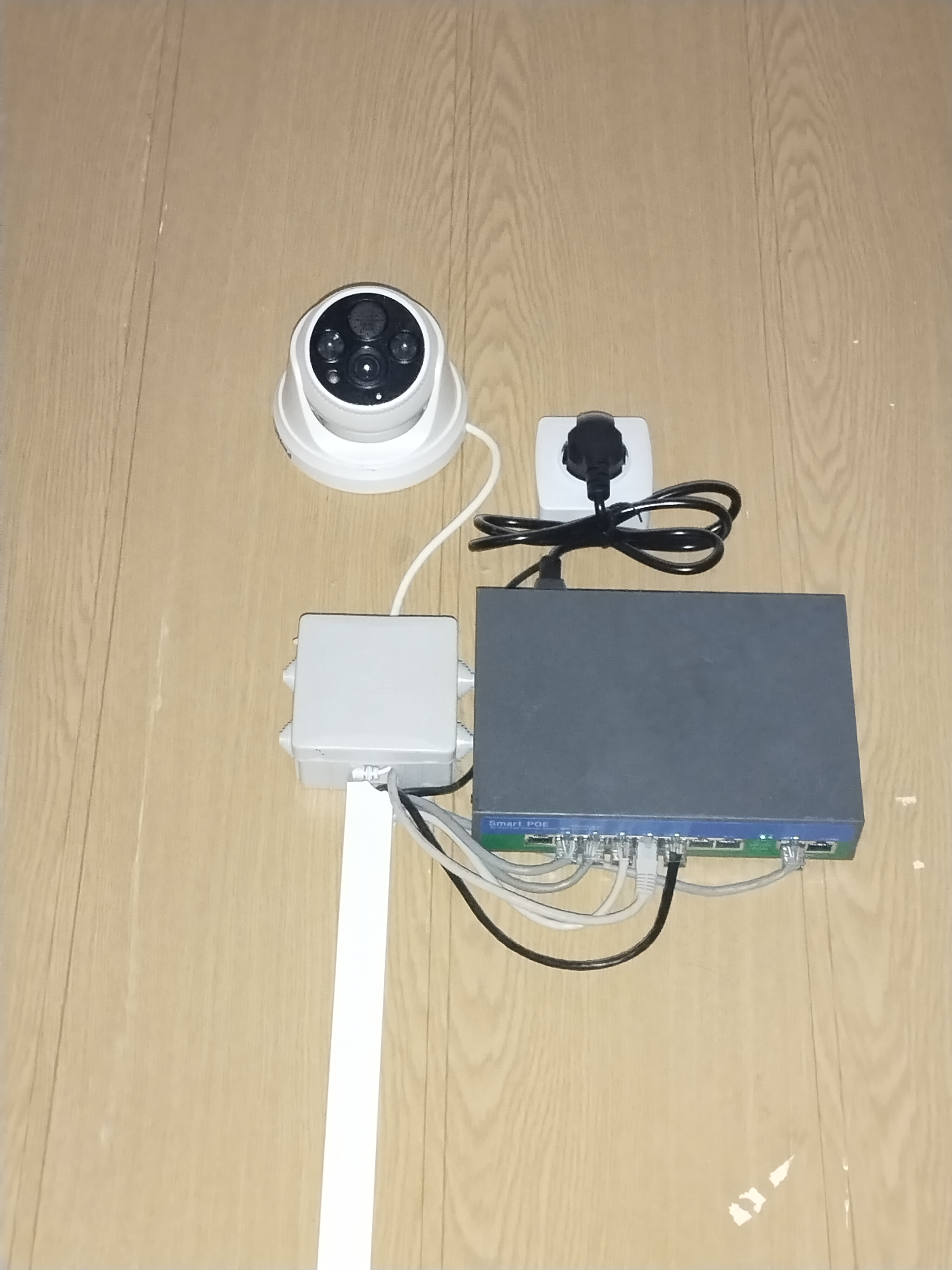 АКТ ЗАЛ АЛДЫ
АС ҮЙ
СПОРТ ЗАЛ АЛДЫ
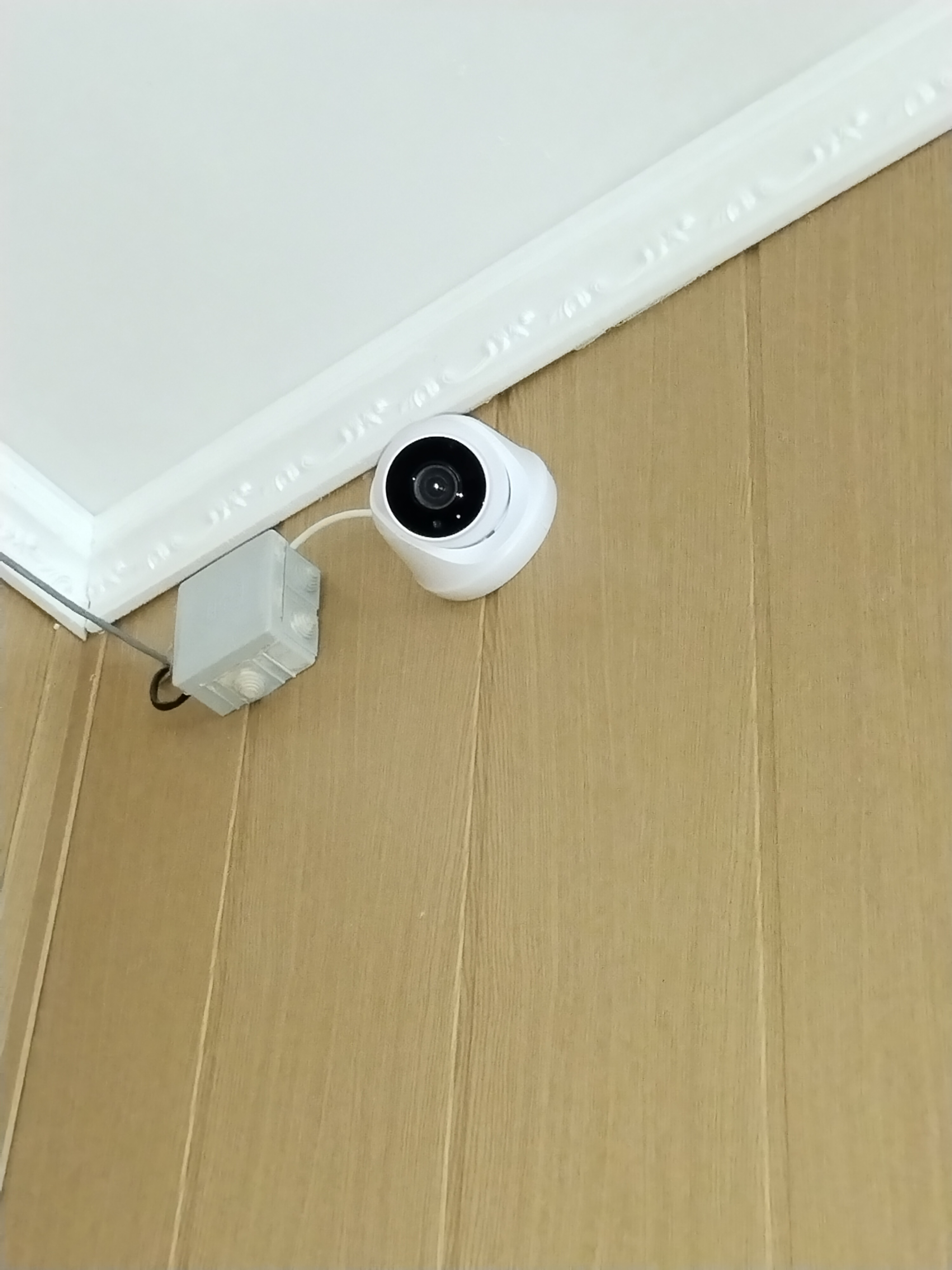 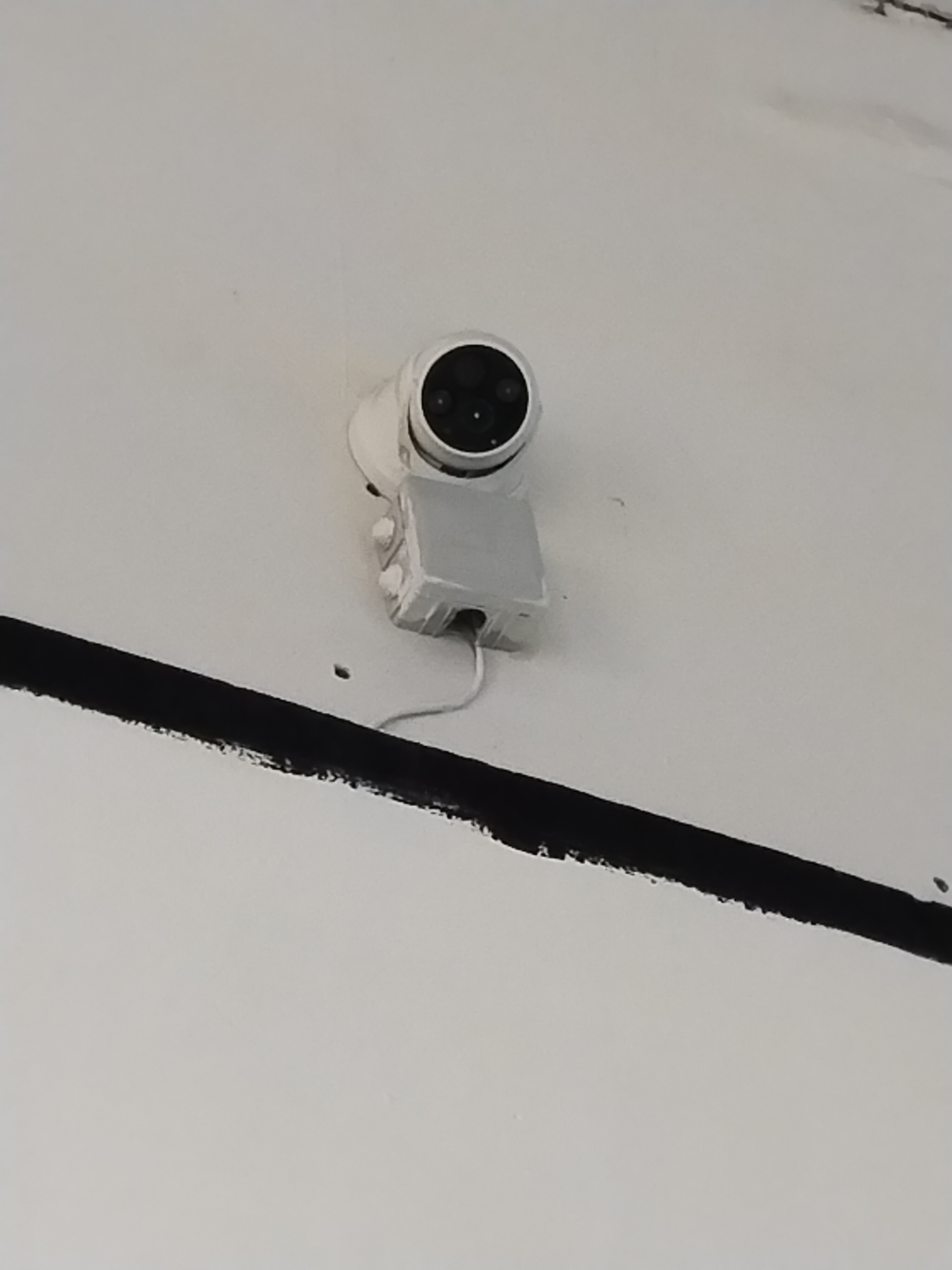 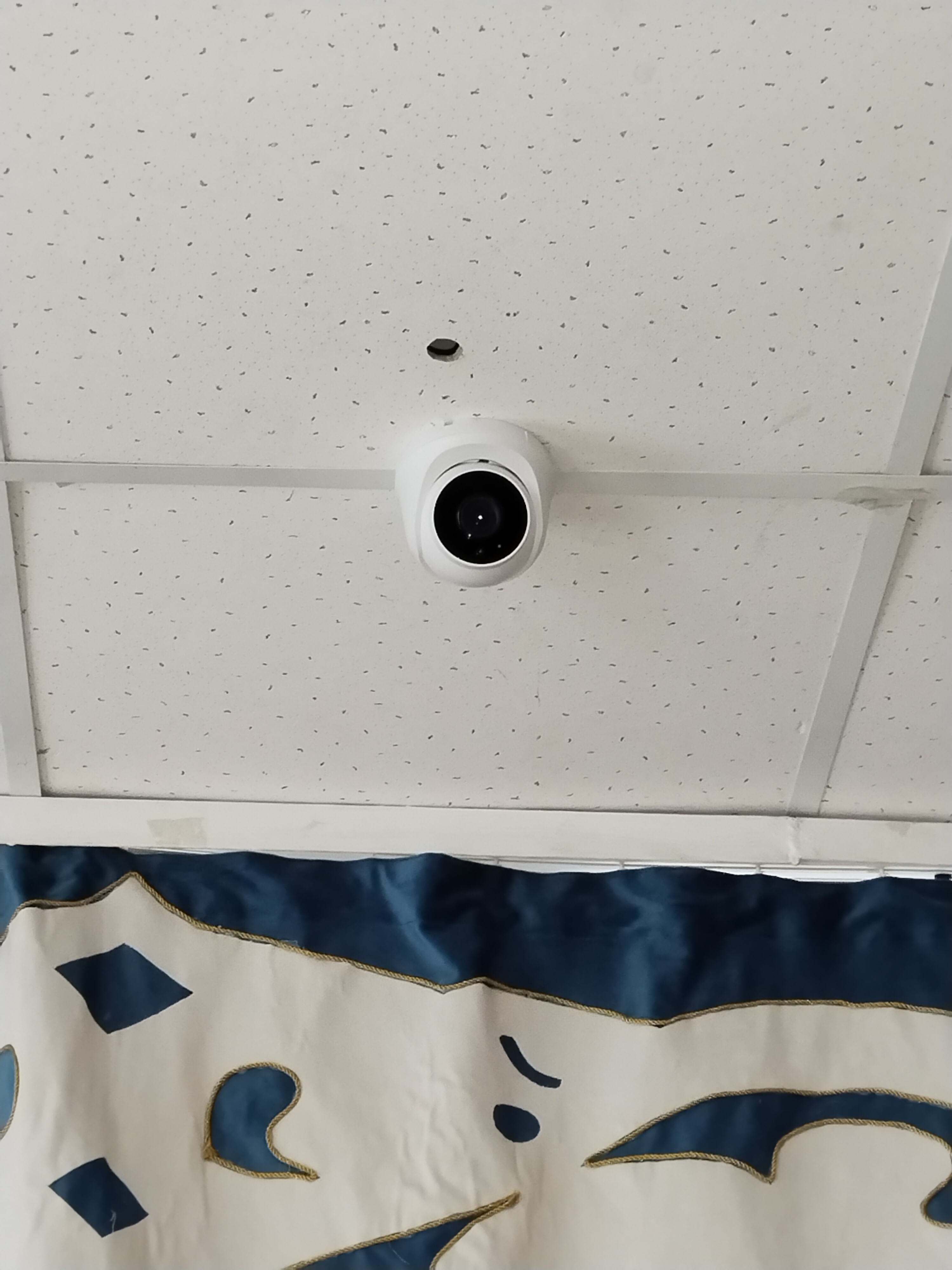 АСХАНА
СПОРТ ЗАЛ ІШІ
АКТ ЗАЛ ІШІ
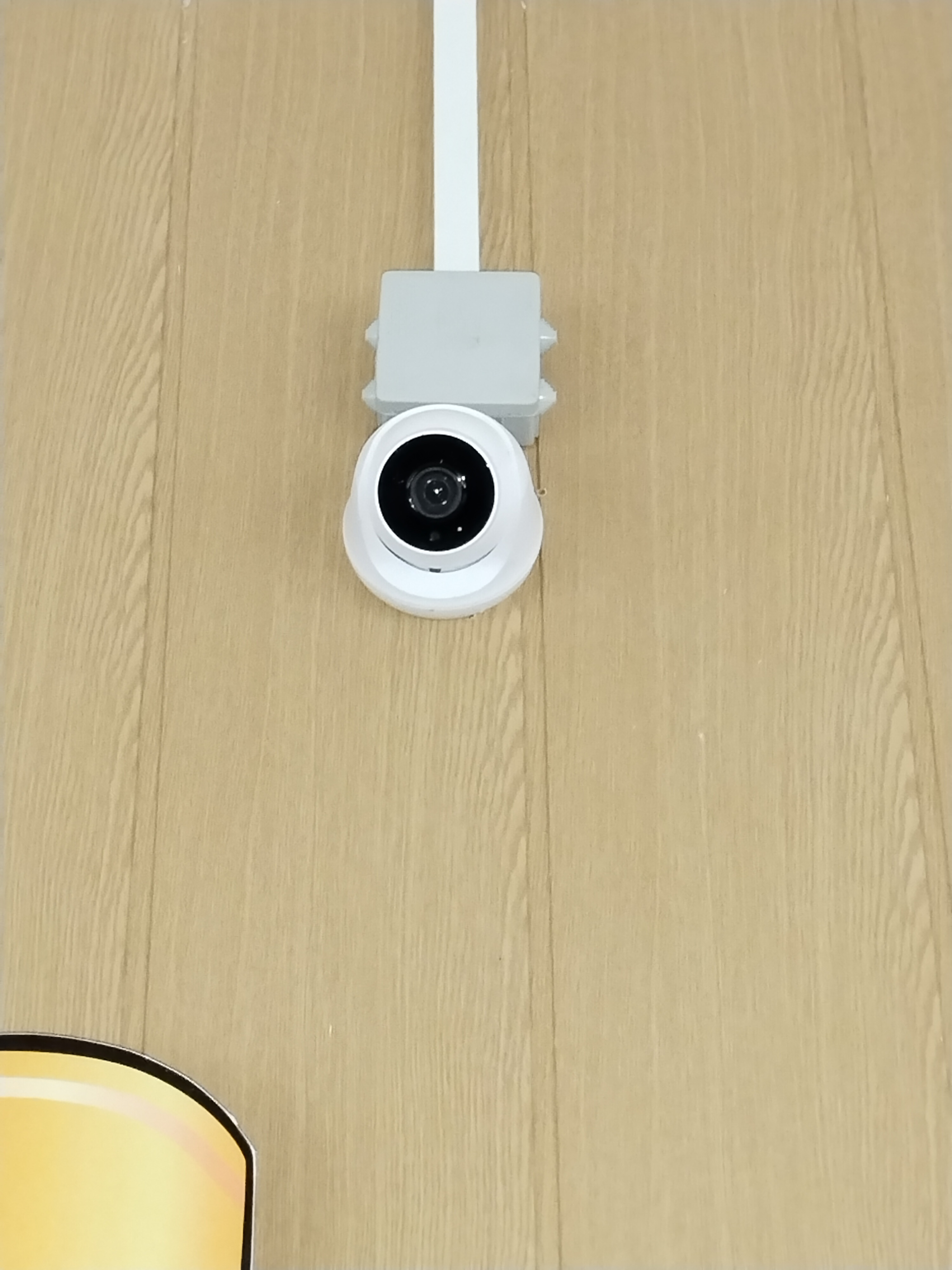 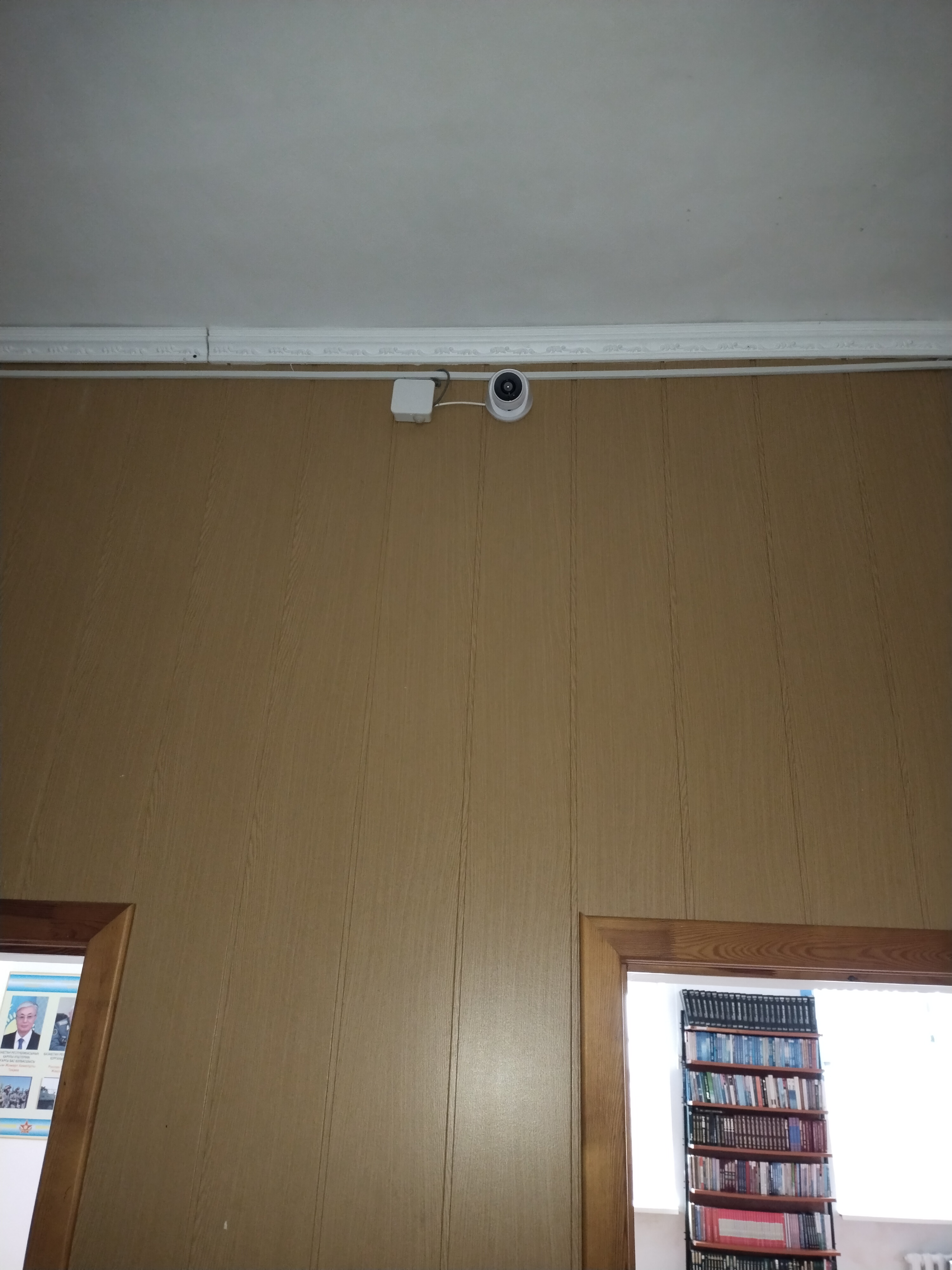 ИНФОРМАТИКА АЛДЫ
КІТАПХАНА АЛДЫ
МЕКТЕП ҚАС БЕТІ
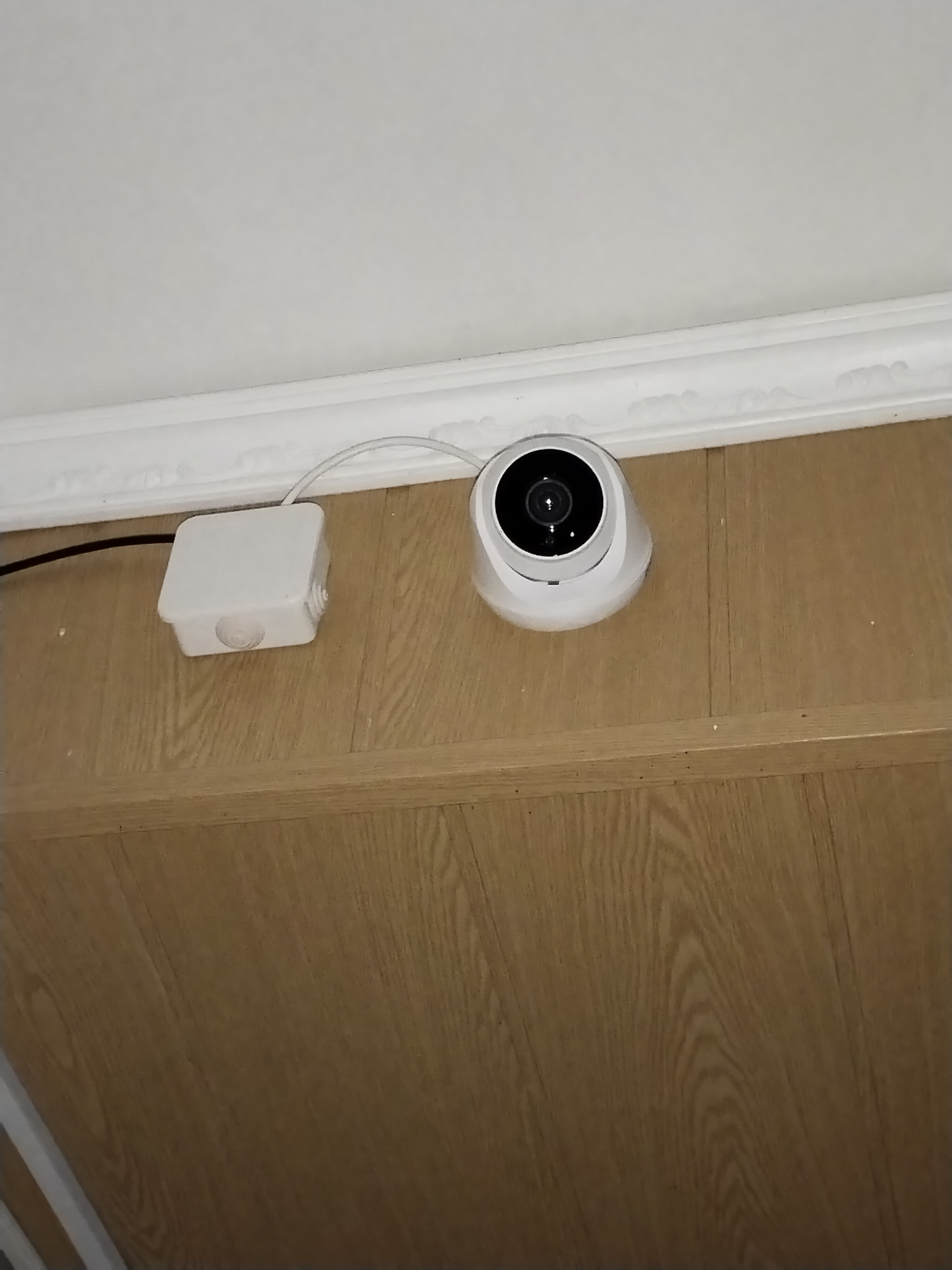 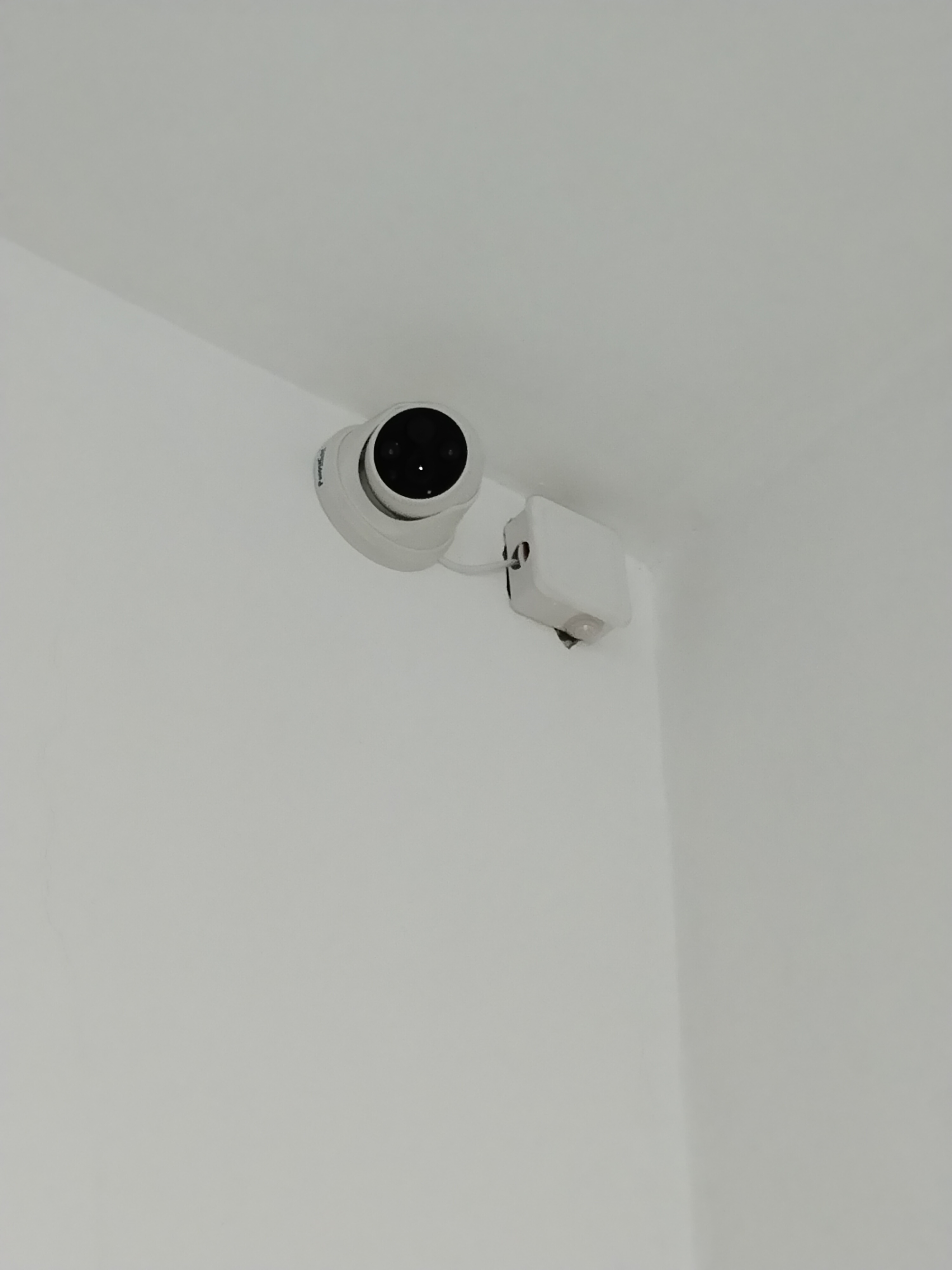 ИНФОРМАТИКА ІШІ
ШЫҒУ
КІТАПХАНА ІШІ
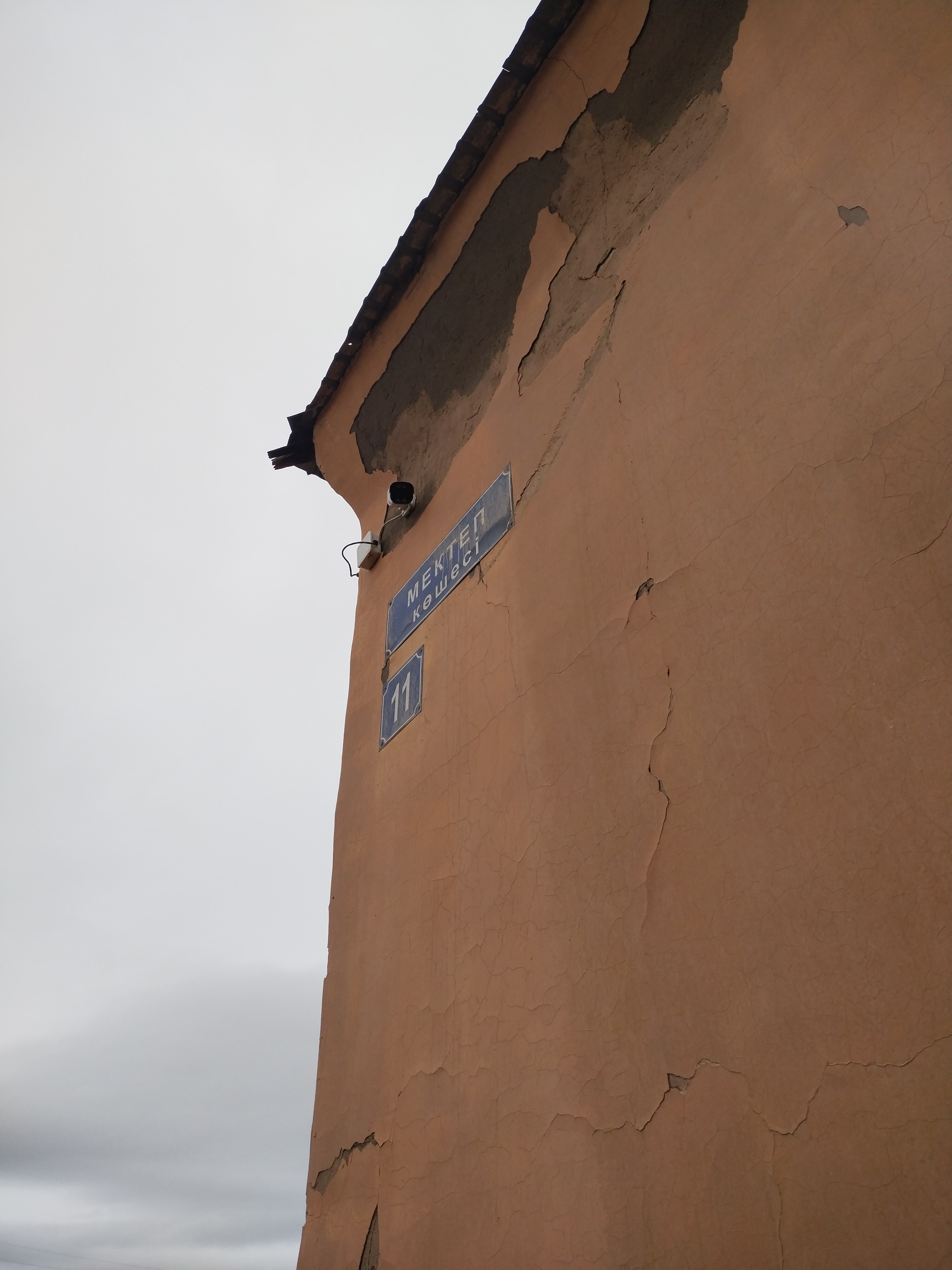 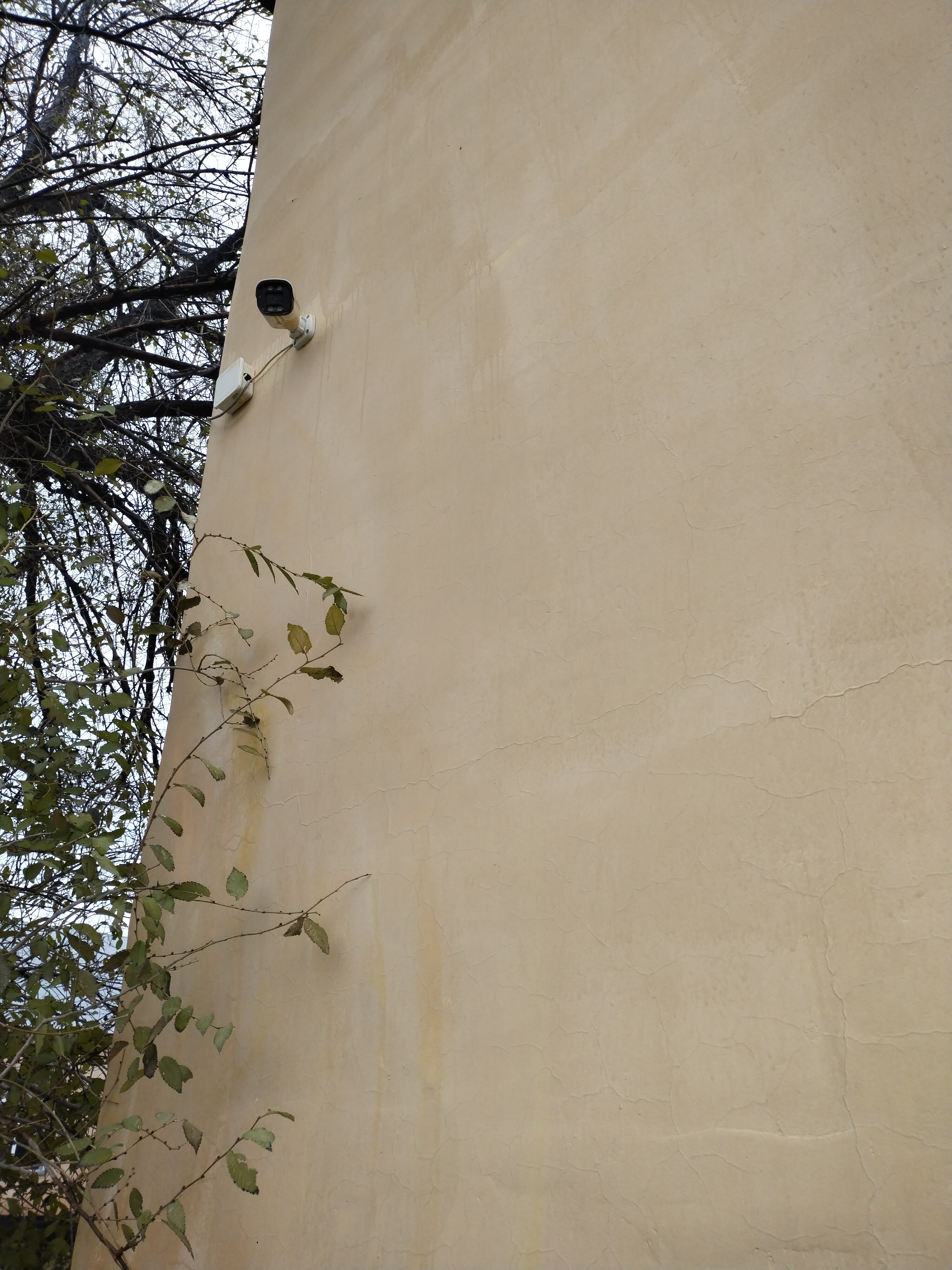 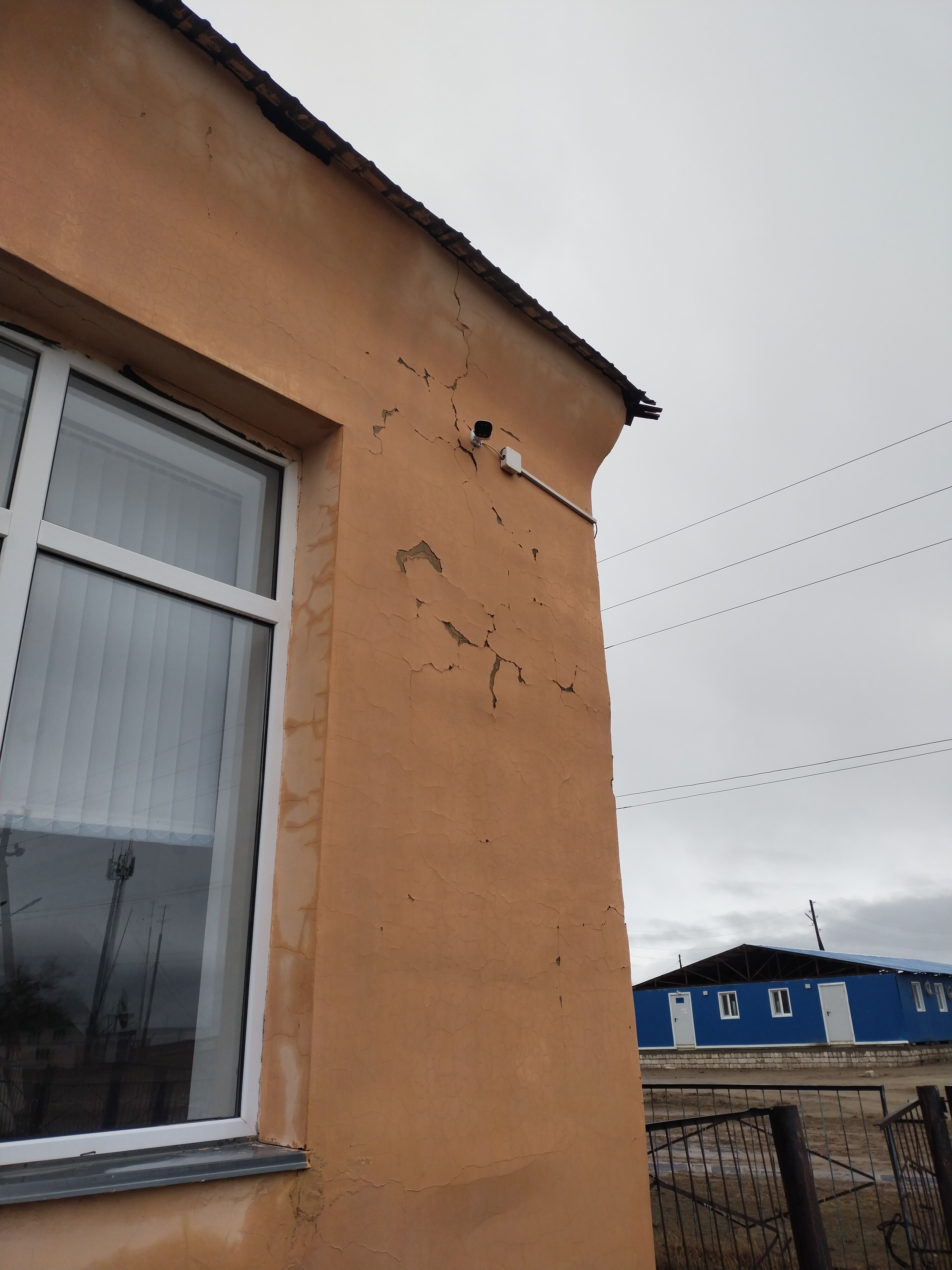 МЕКТЕПТІҢ ОҢ ЖАҚ ҚАБЫРҒА БЕТІ
МЕКТЕПТІҢ ОҢ ЖАҚ ҚАБЫРҒА БЕТІ
МЕКТЕПТІҢ ОҢ ЖАҚ ҚАБЫРҒА БЕТІ
МЕКТЕП АЛДЫ СОЛ ЖАҚ
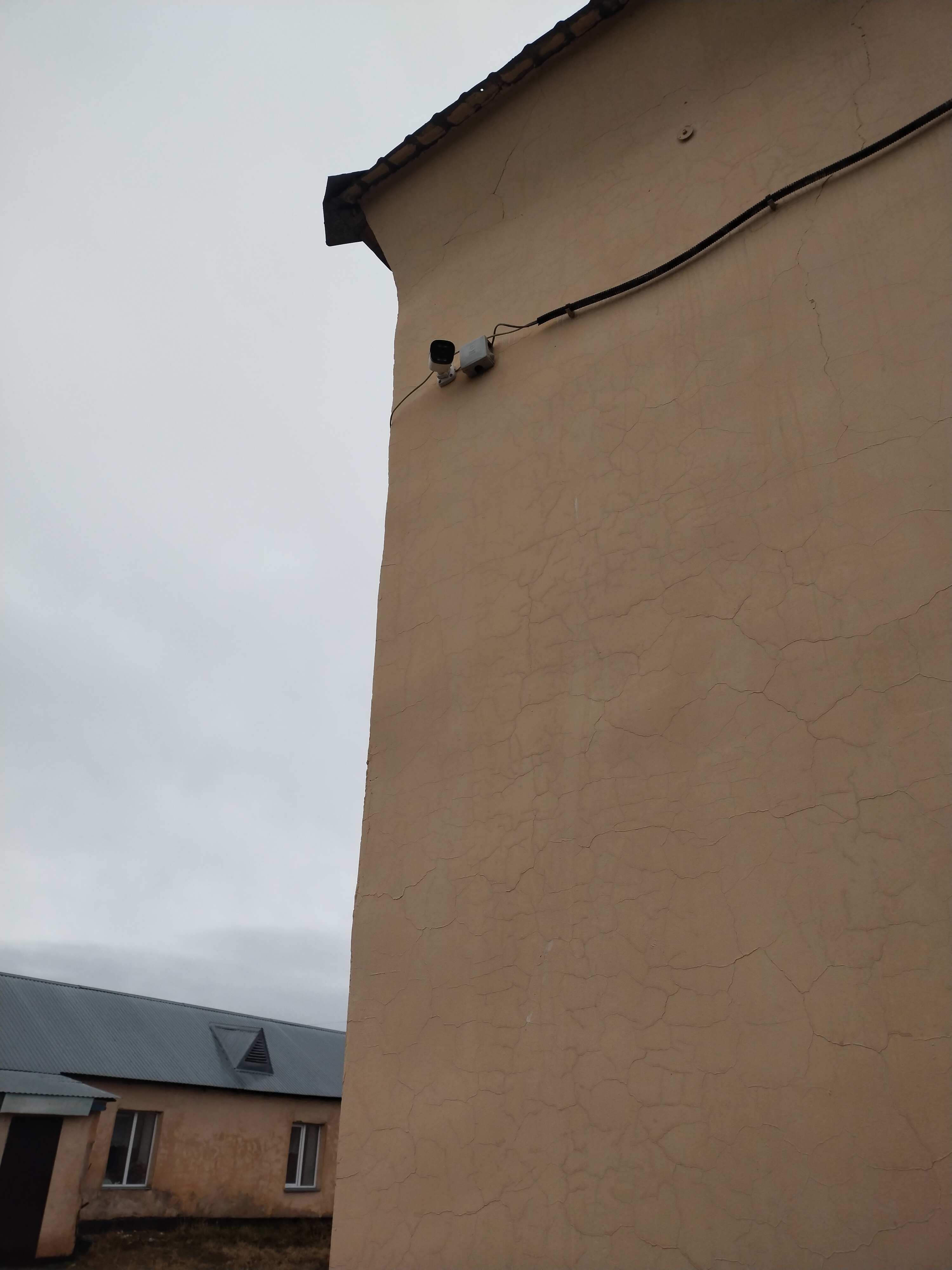 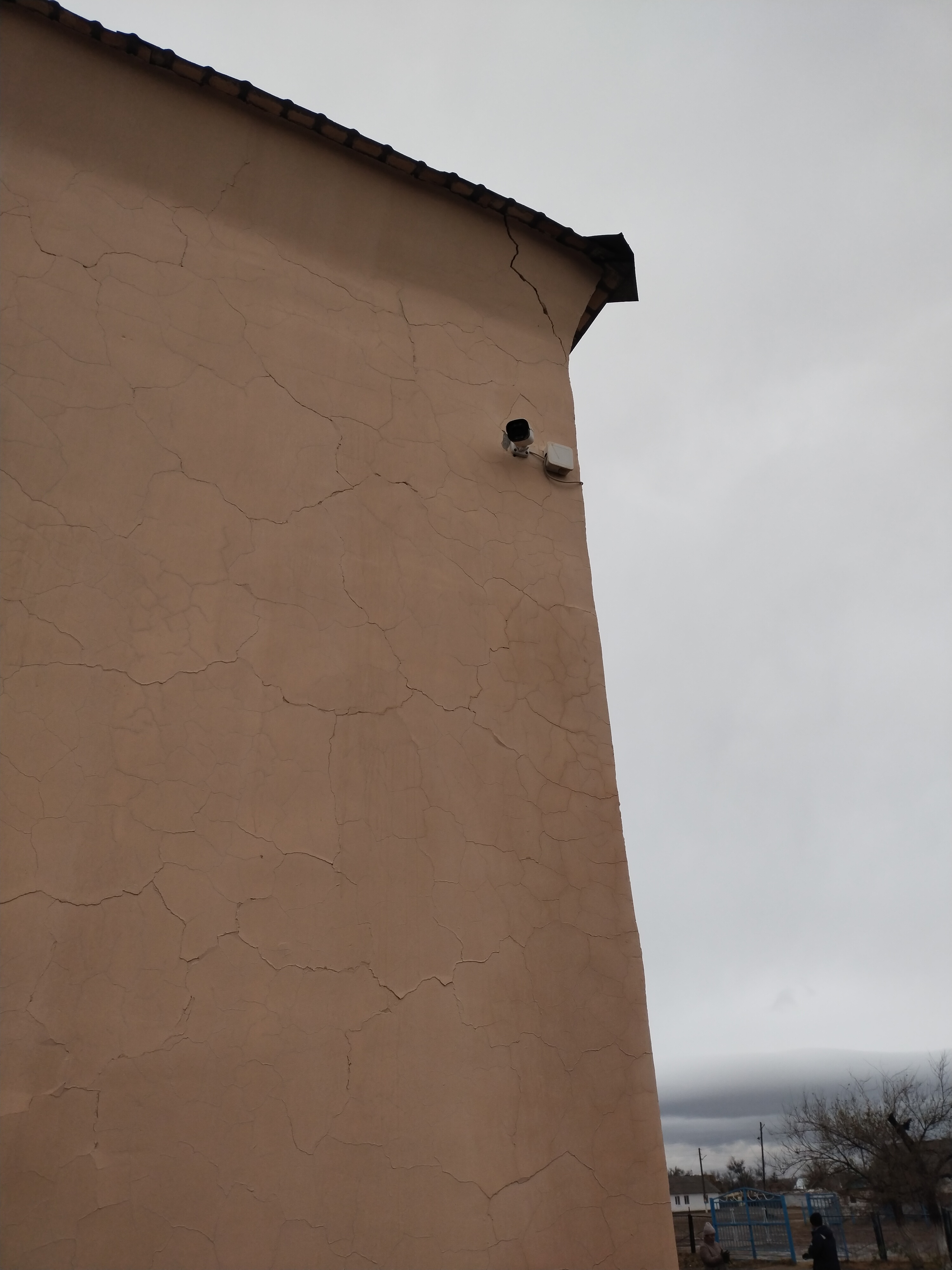 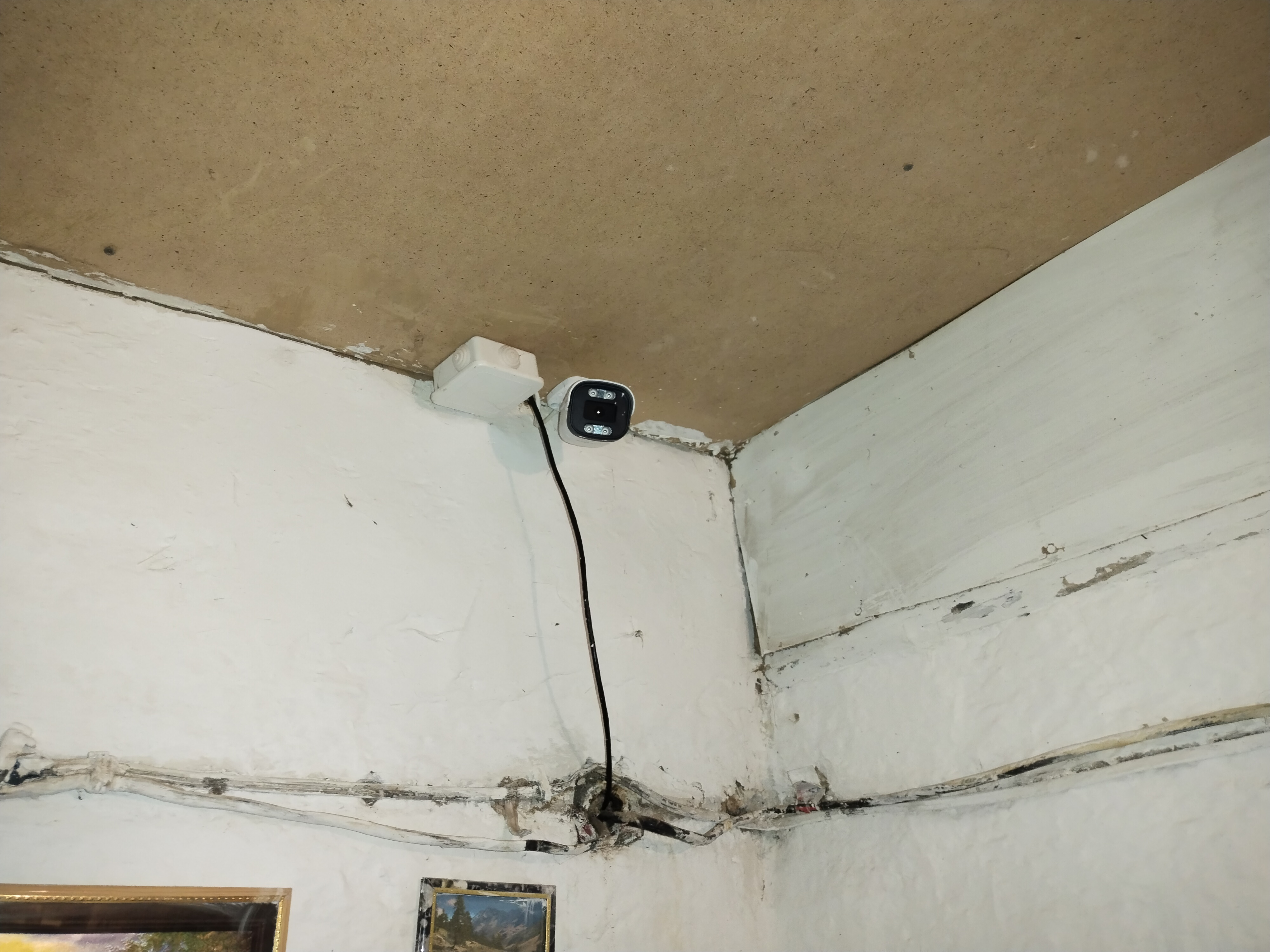 МЕКТЕПТІҢ  СОЛ ЖАҚ  ҚАБЫРҒА БЕТІ
МЕКТЕПТІҢ СОЛ ЖАҚ ҚАБЫРҒА БЕТІ
МЕКТЕП АЛДЫ ОҢ ЖАҚ
КОТЕЛЬНЫЙ